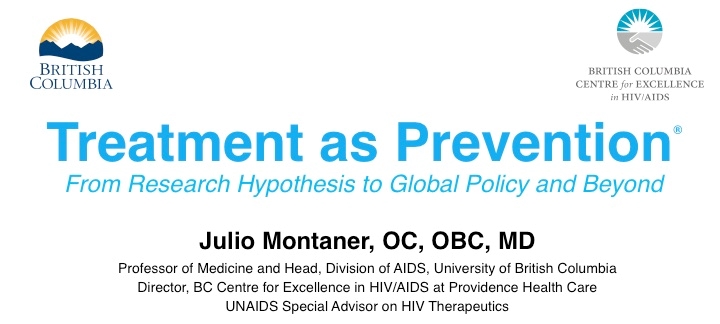 Hosted by Bruce GamageProvincial Infection Control Network of BC
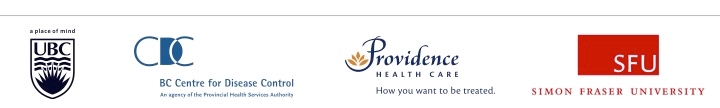 www.webbertraining.com
December 3, 2015
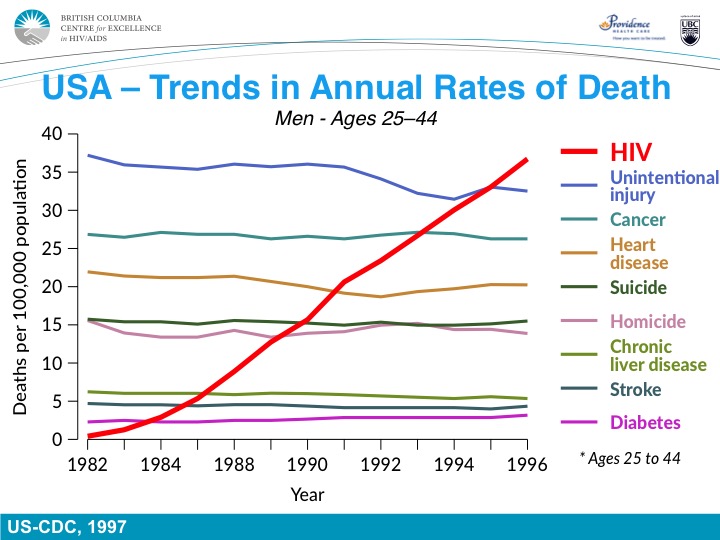 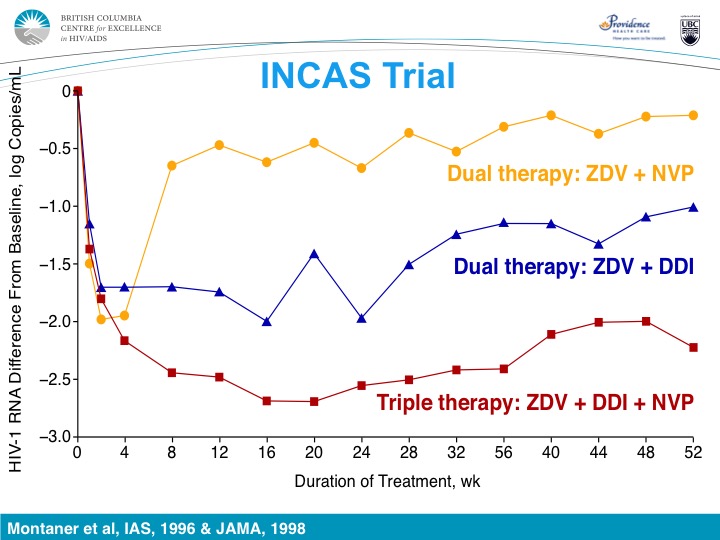 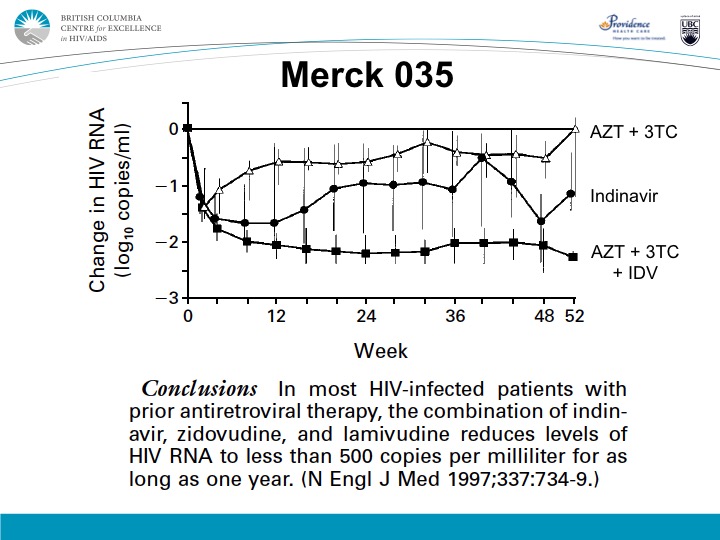 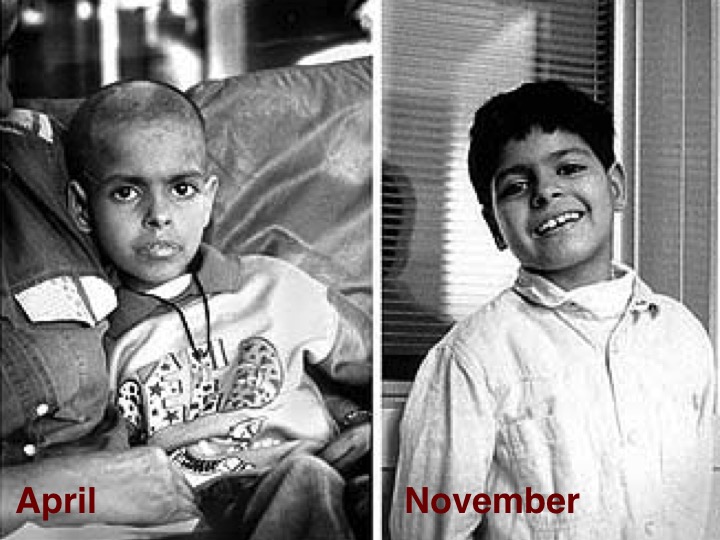 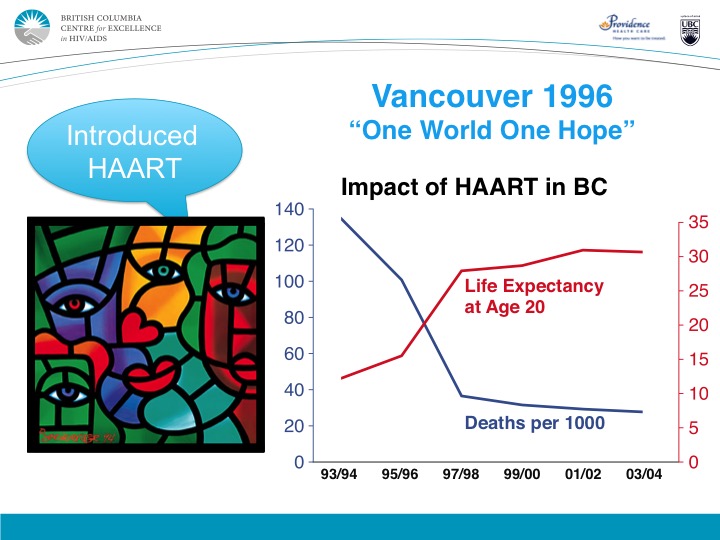 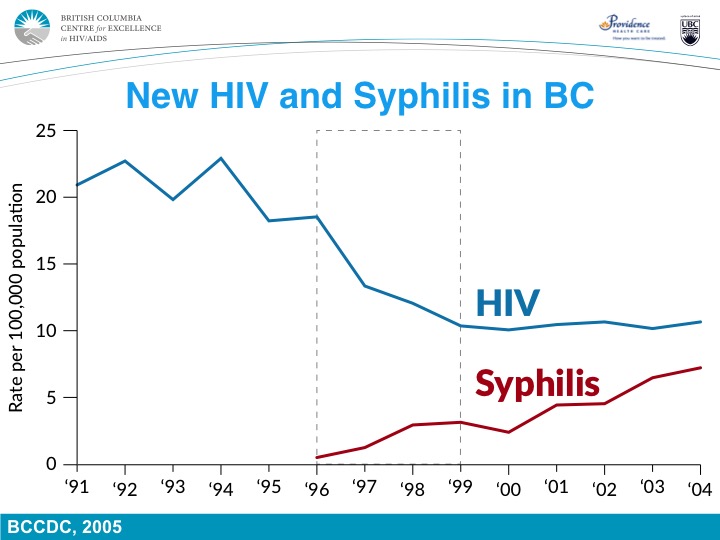 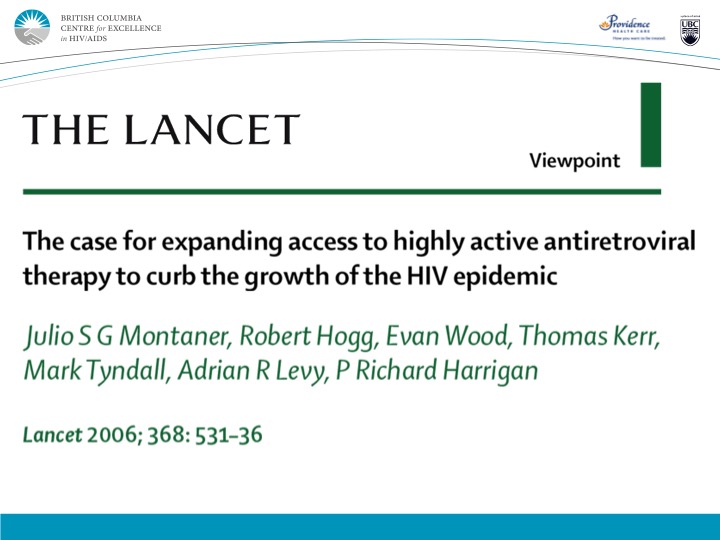 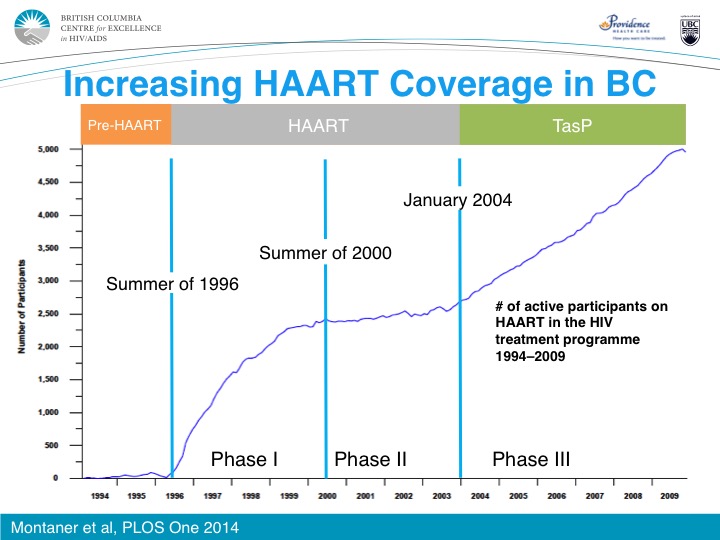 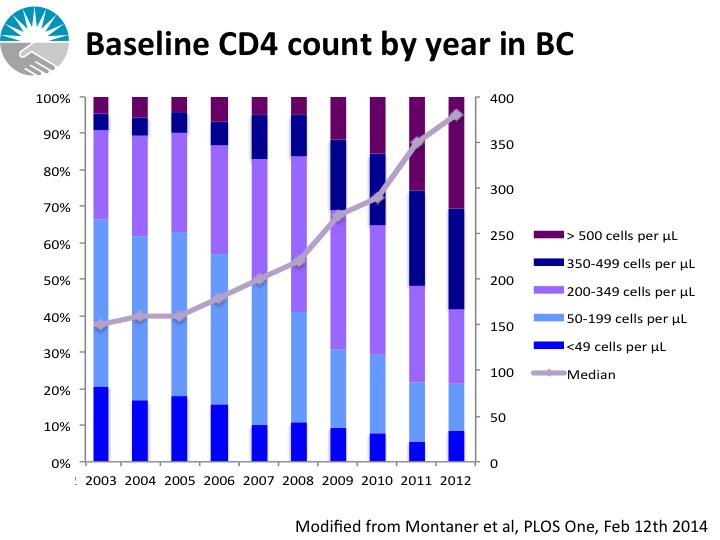 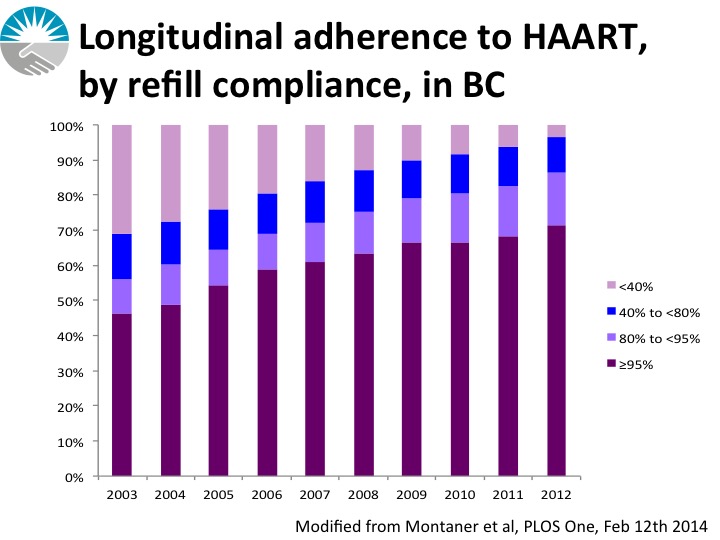 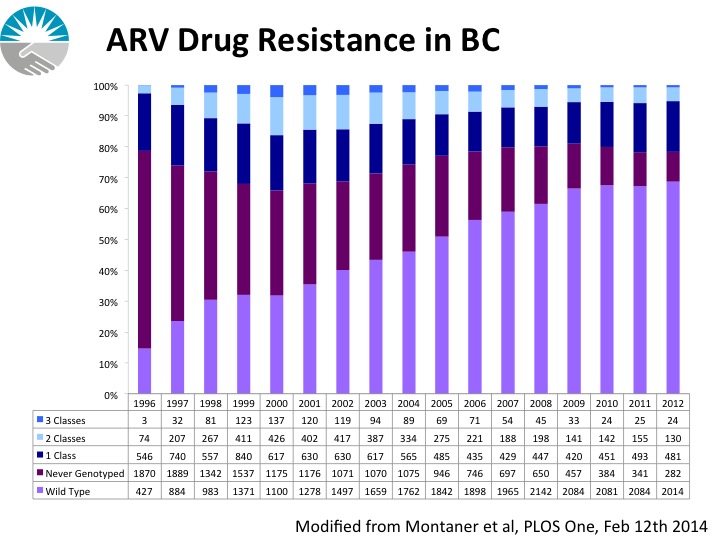 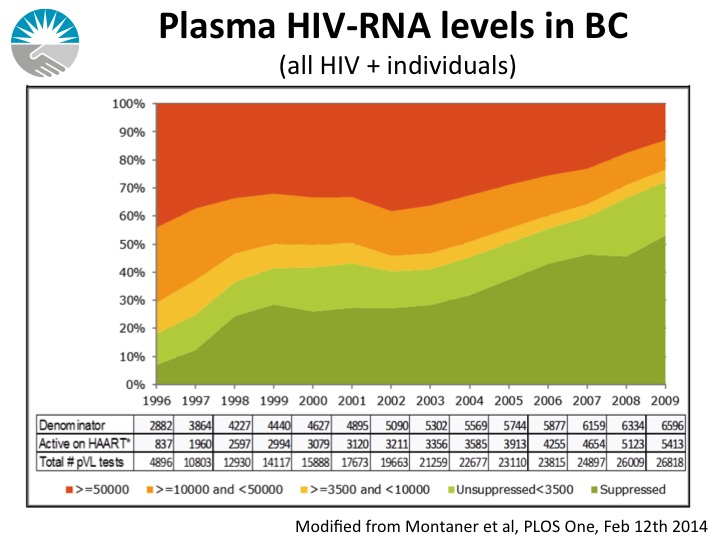 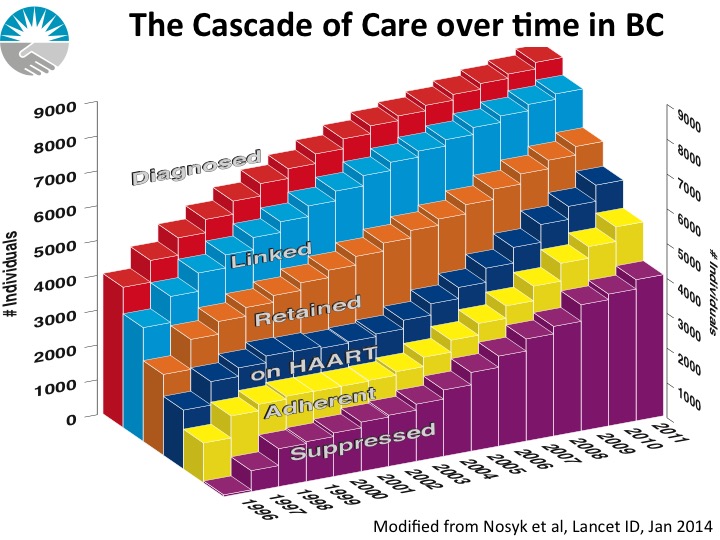 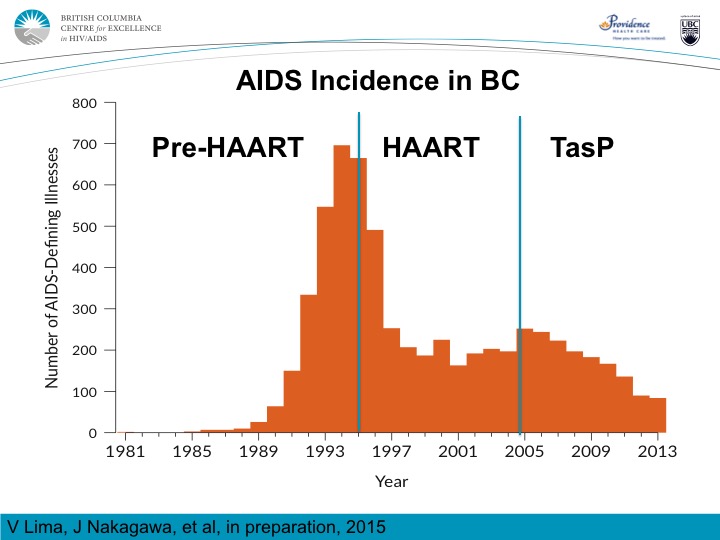 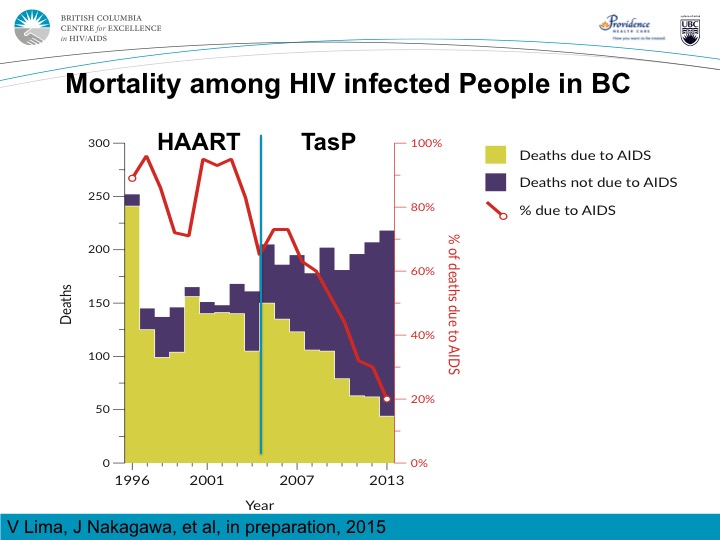 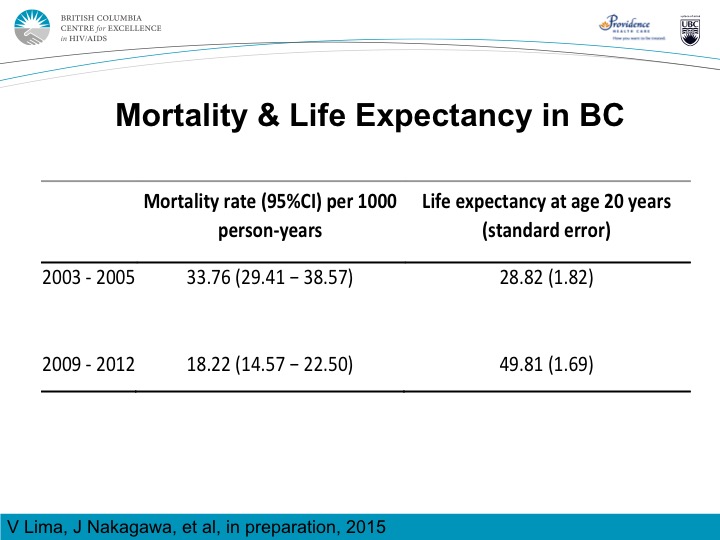 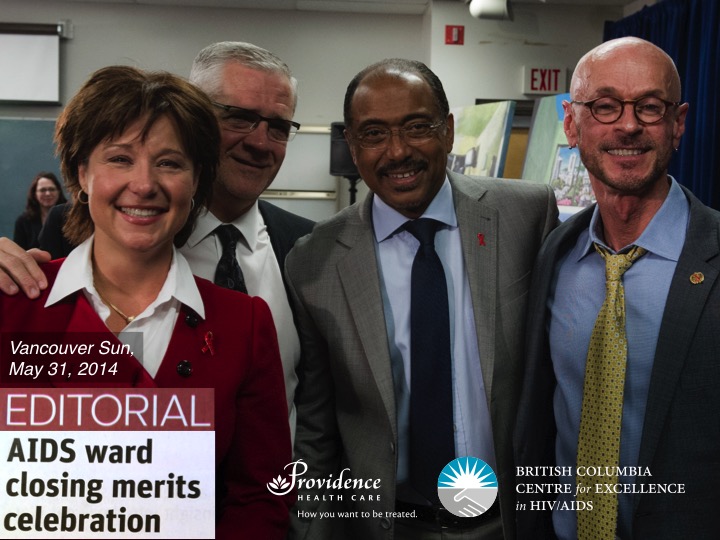 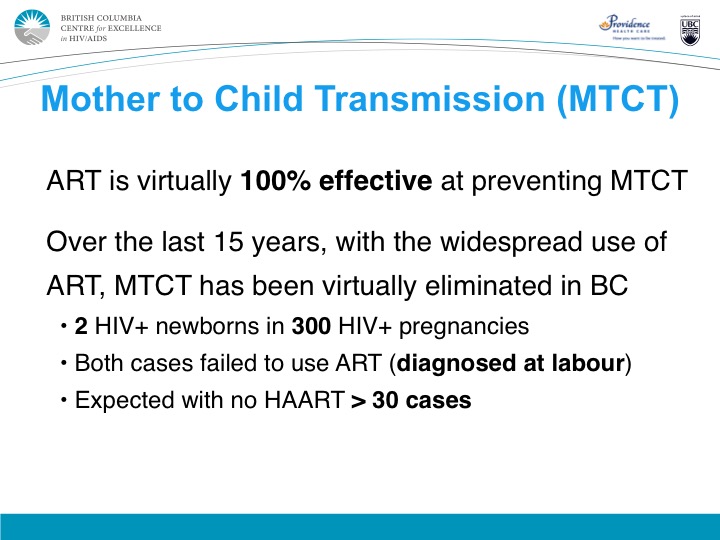 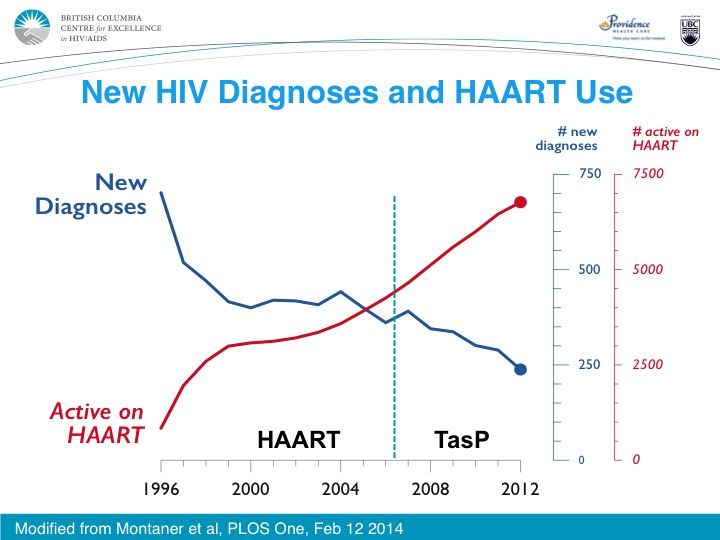 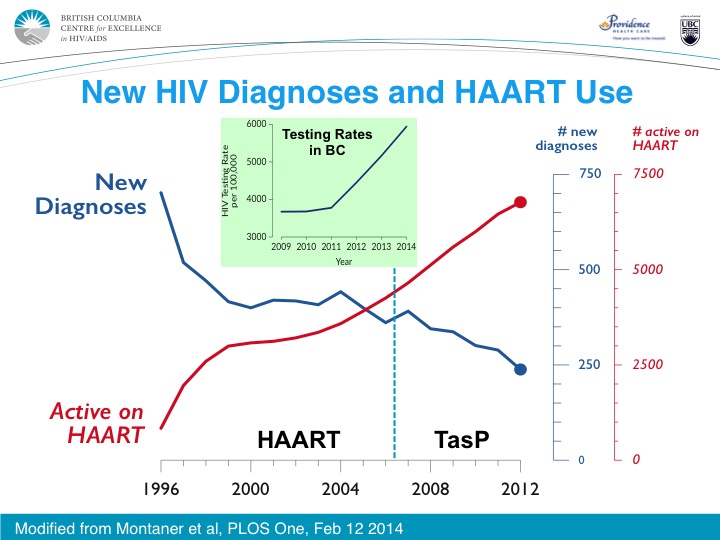 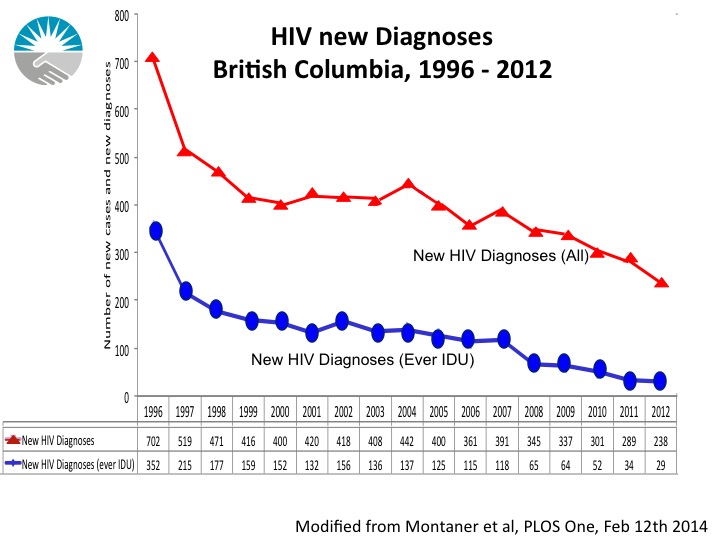 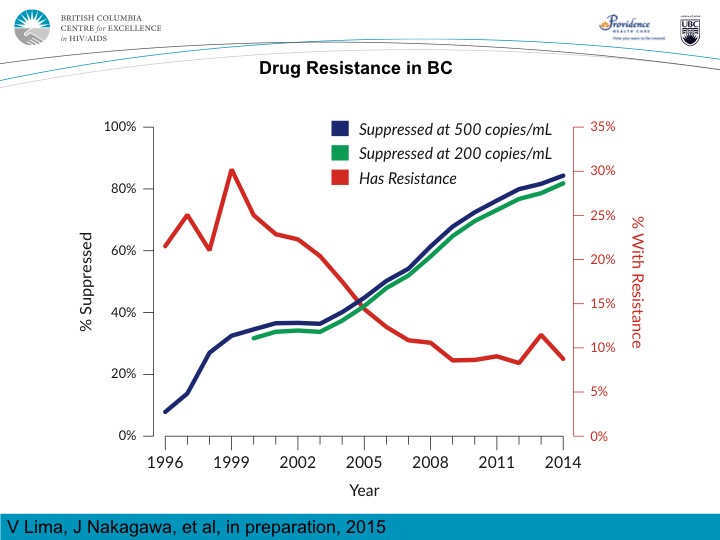 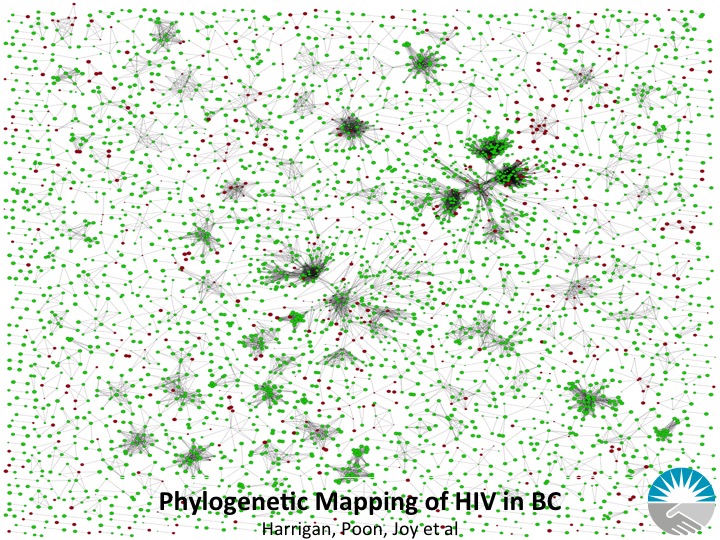 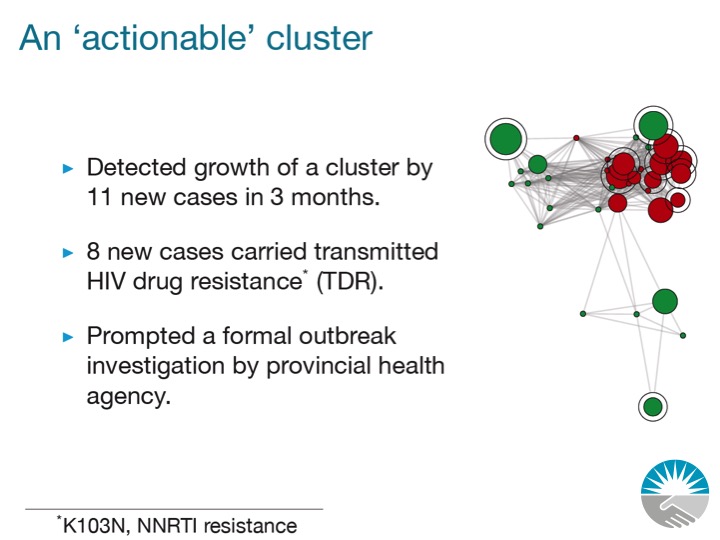 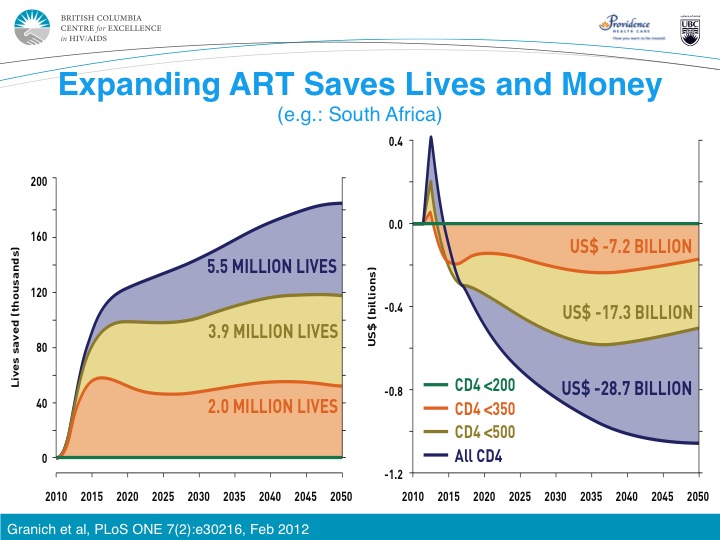 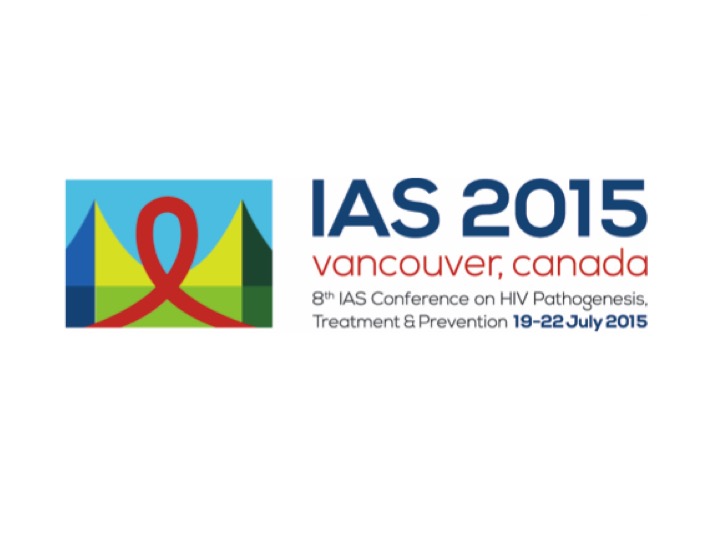 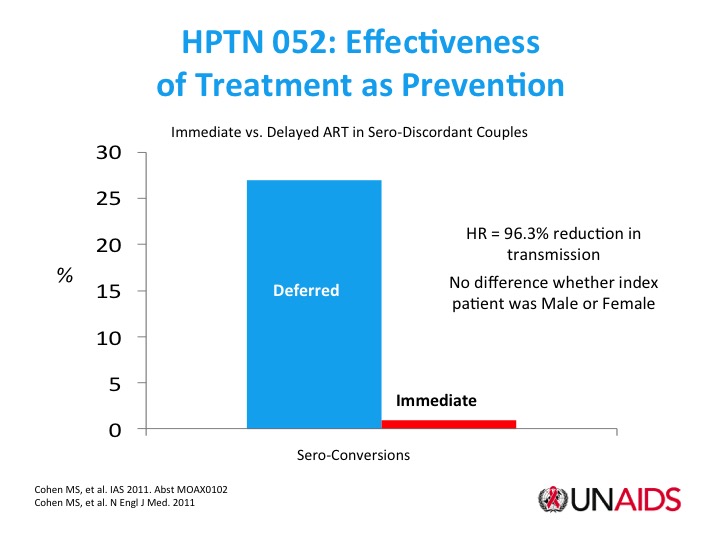 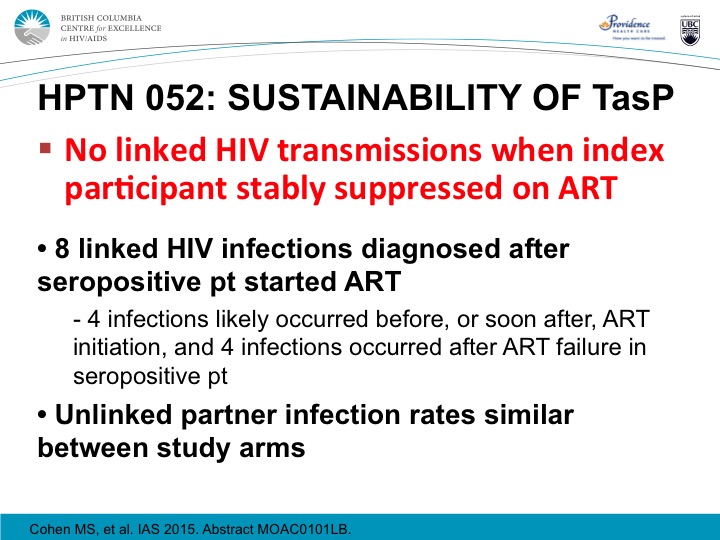 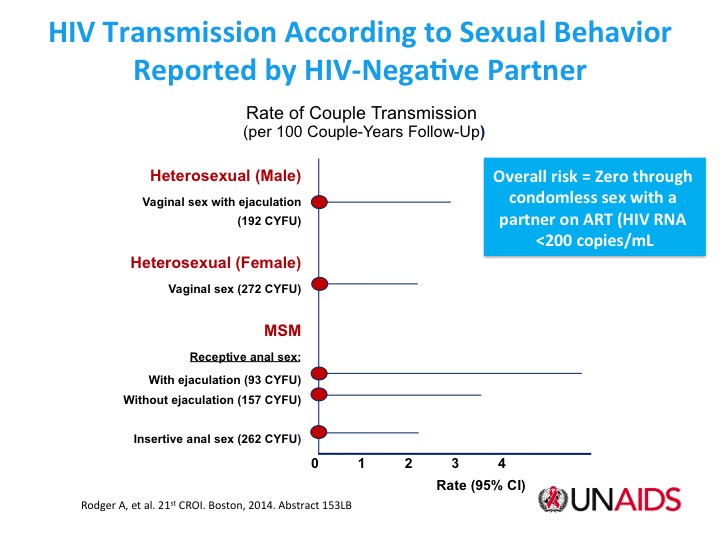 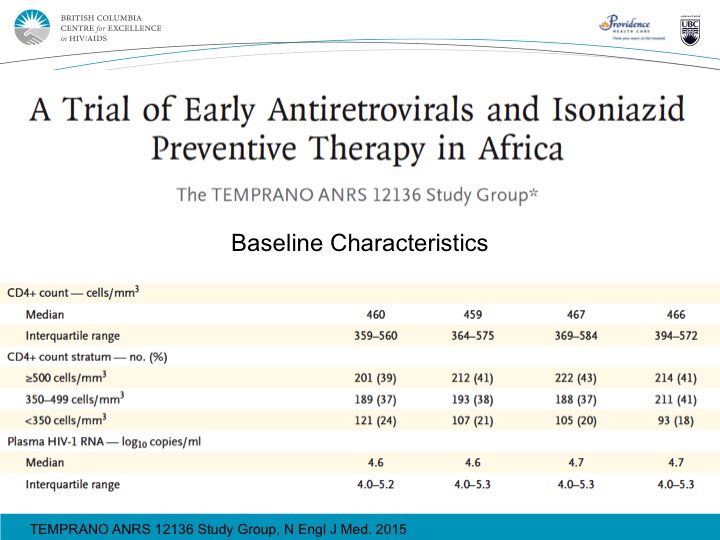 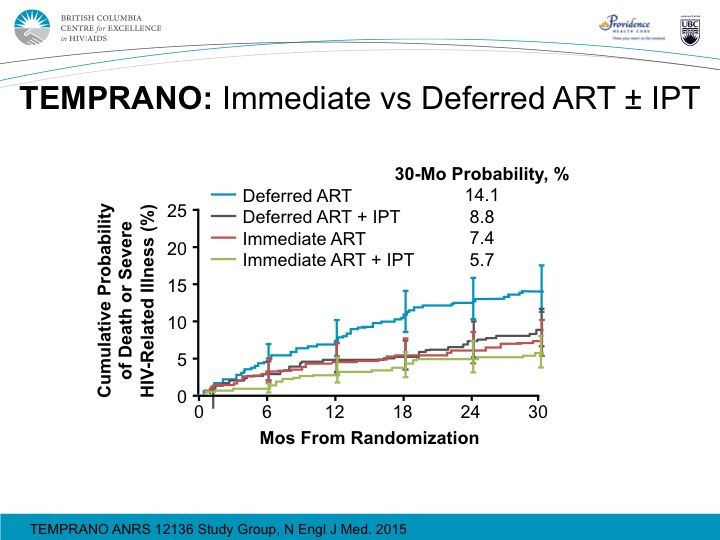 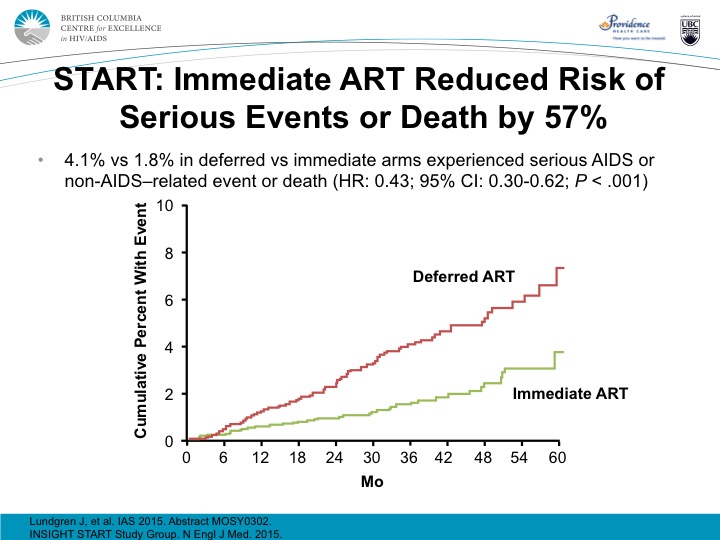 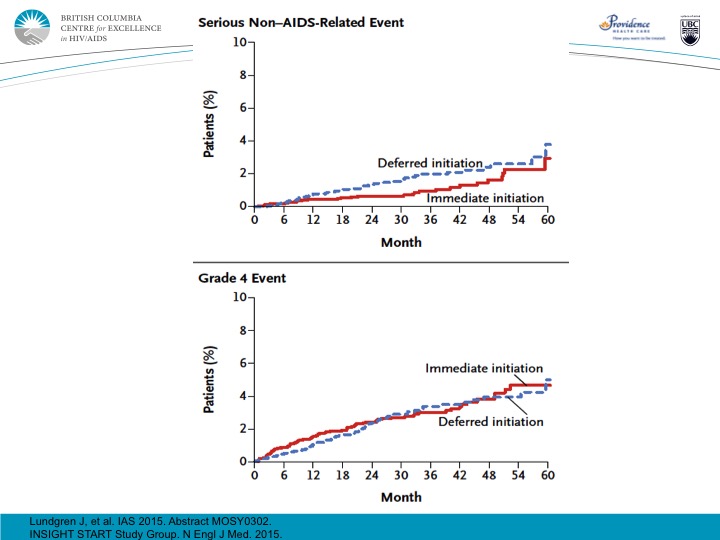 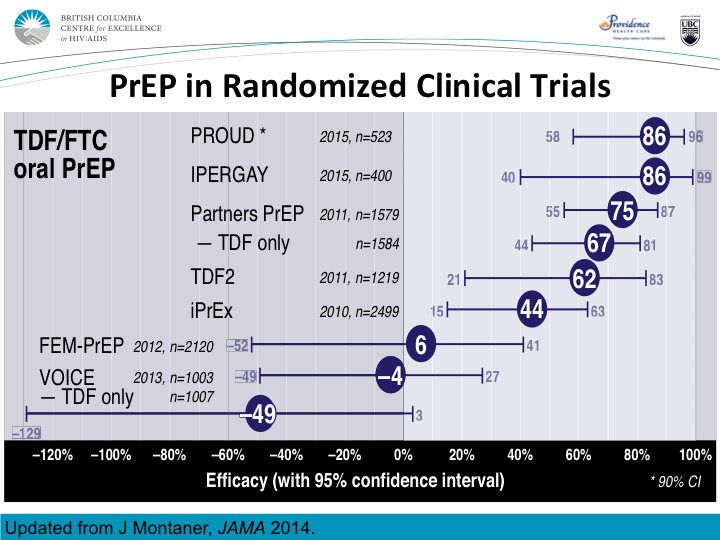 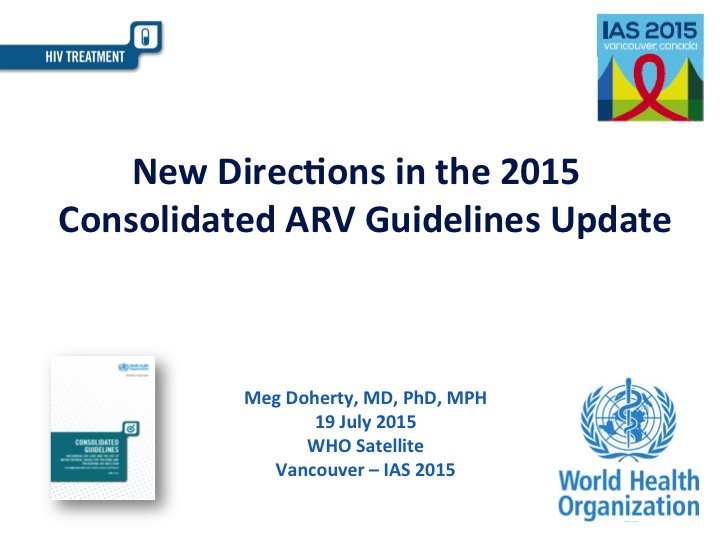 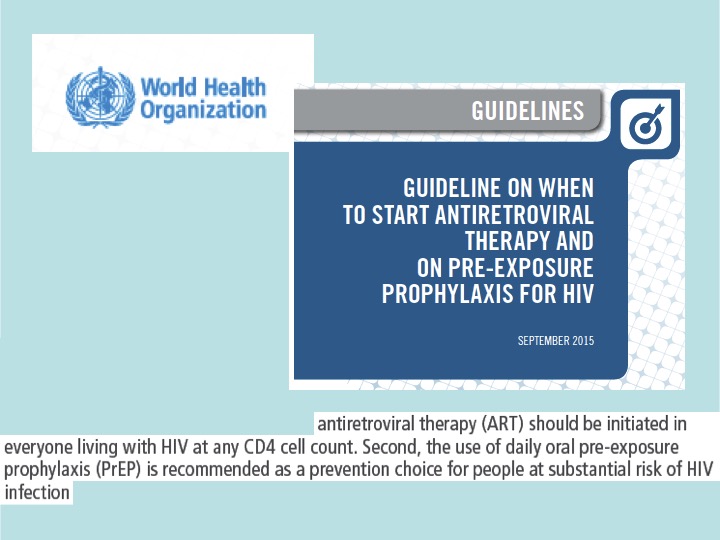 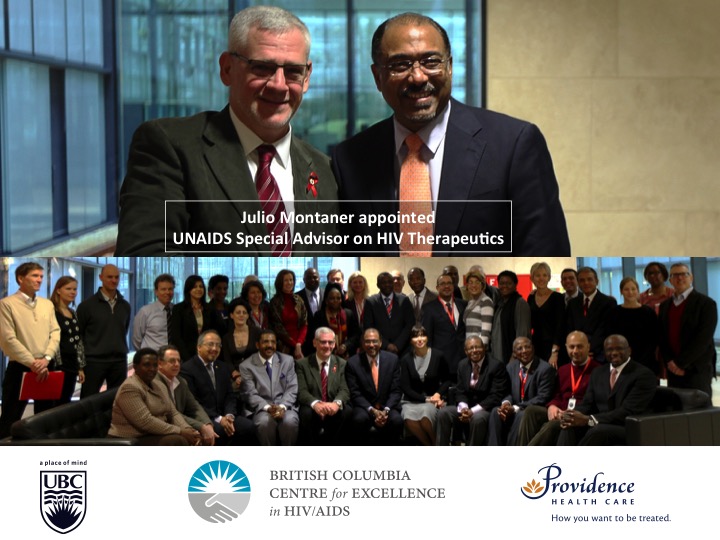 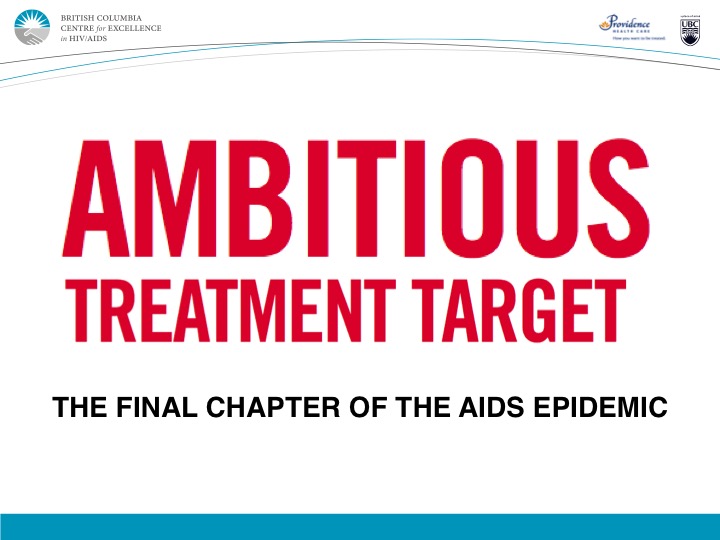 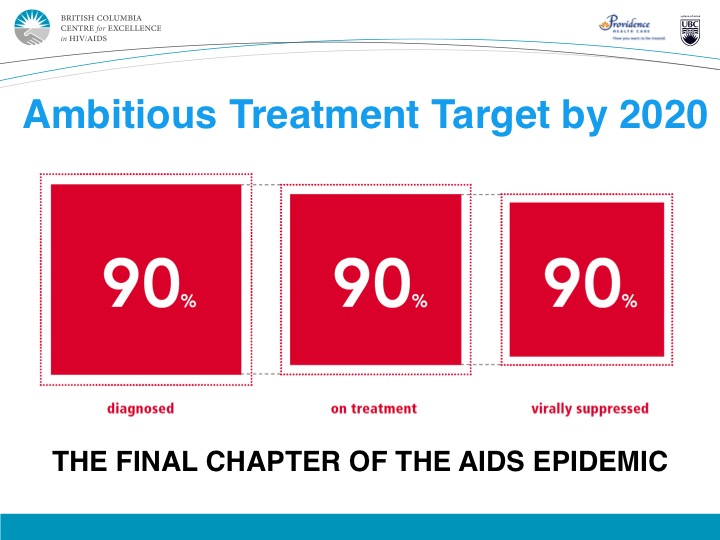 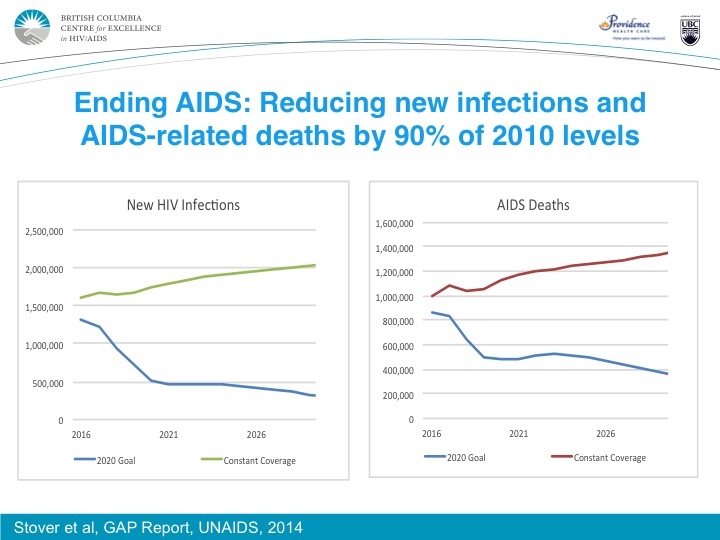 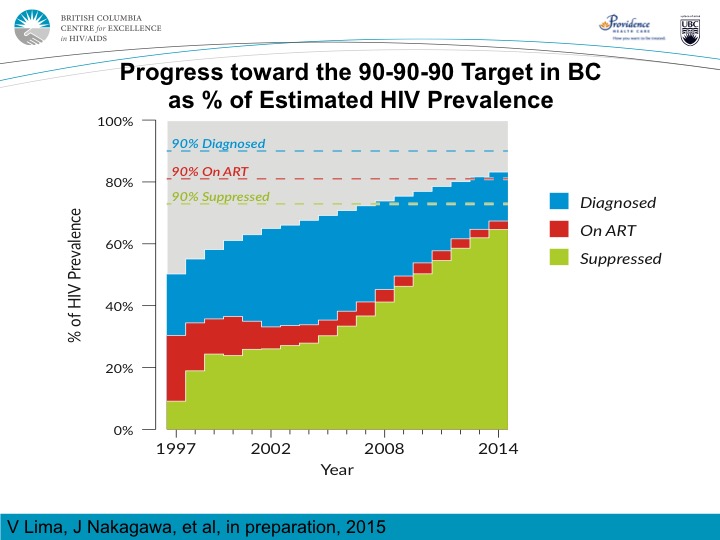 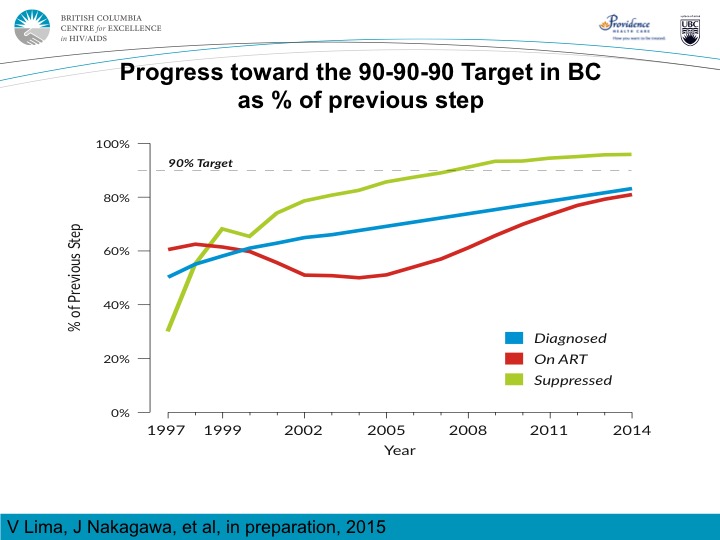 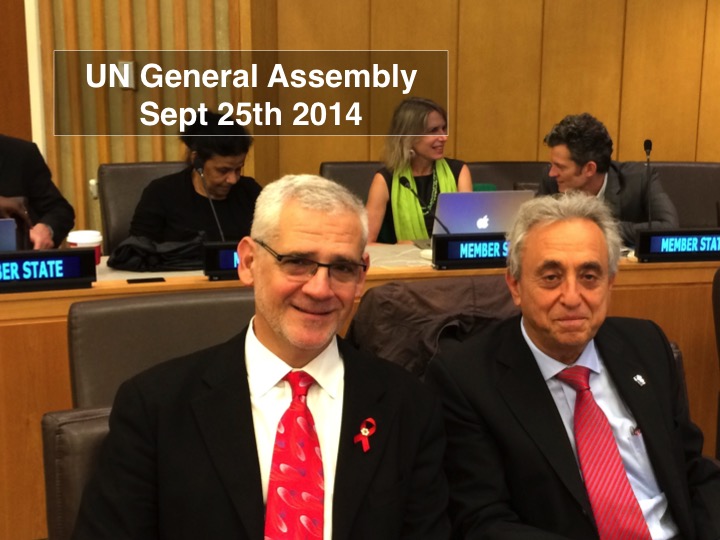 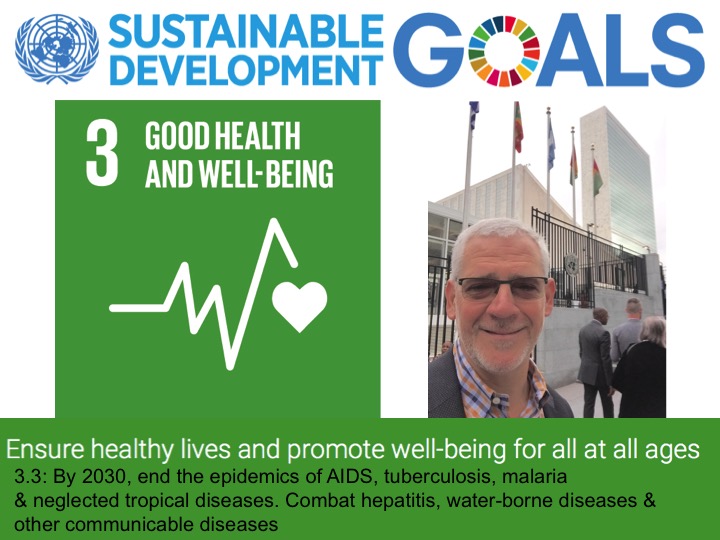 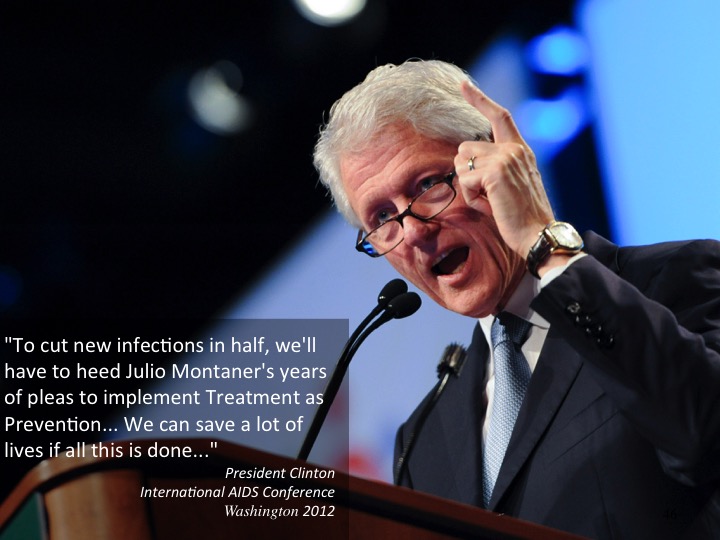 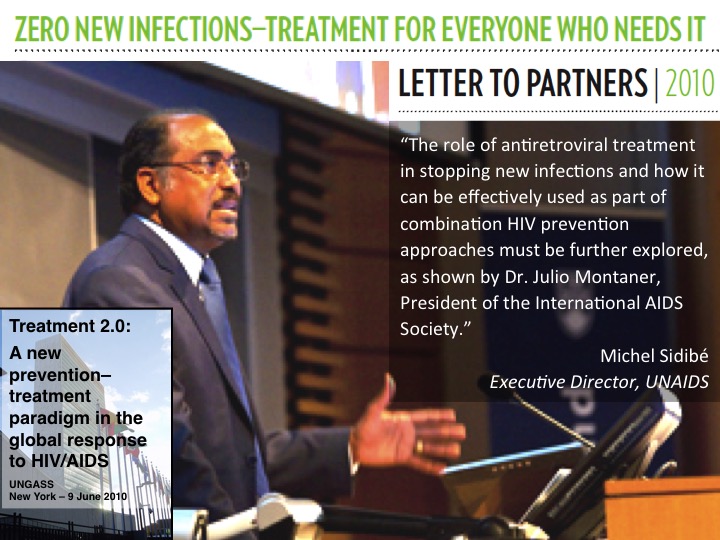 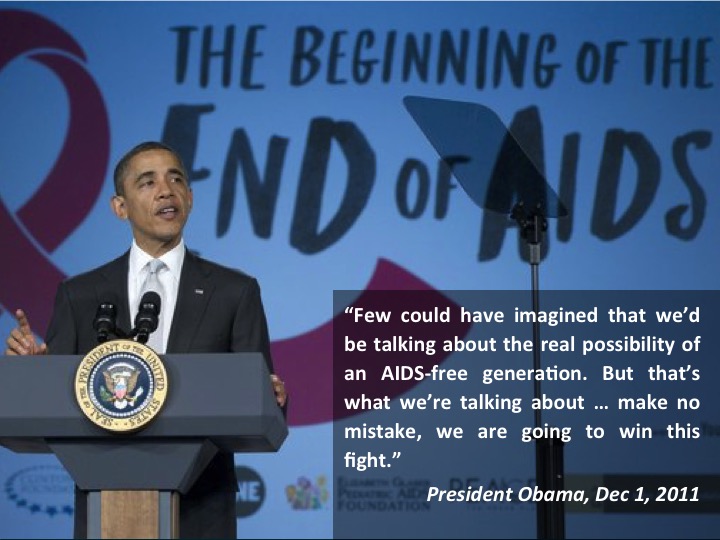 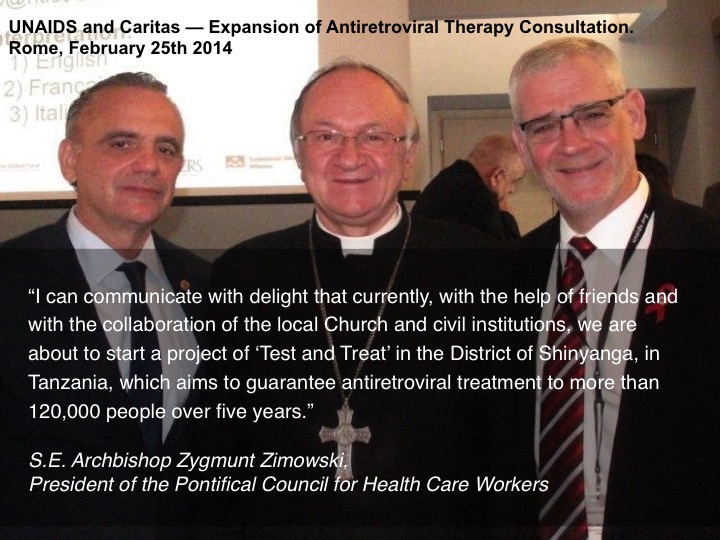 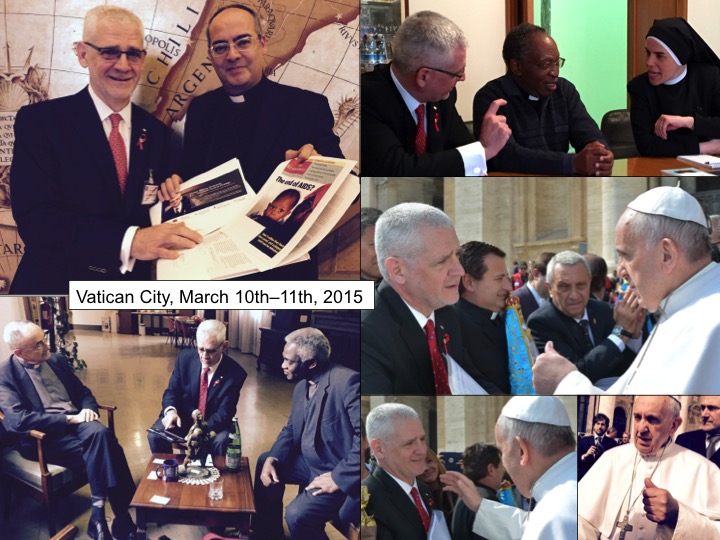 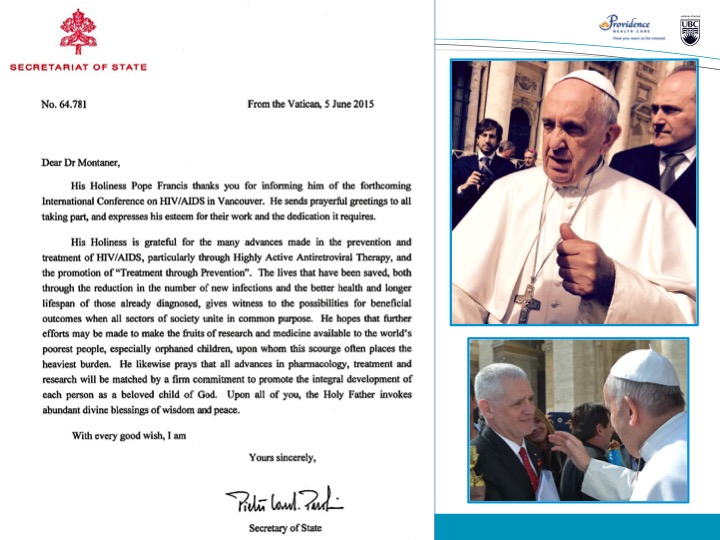 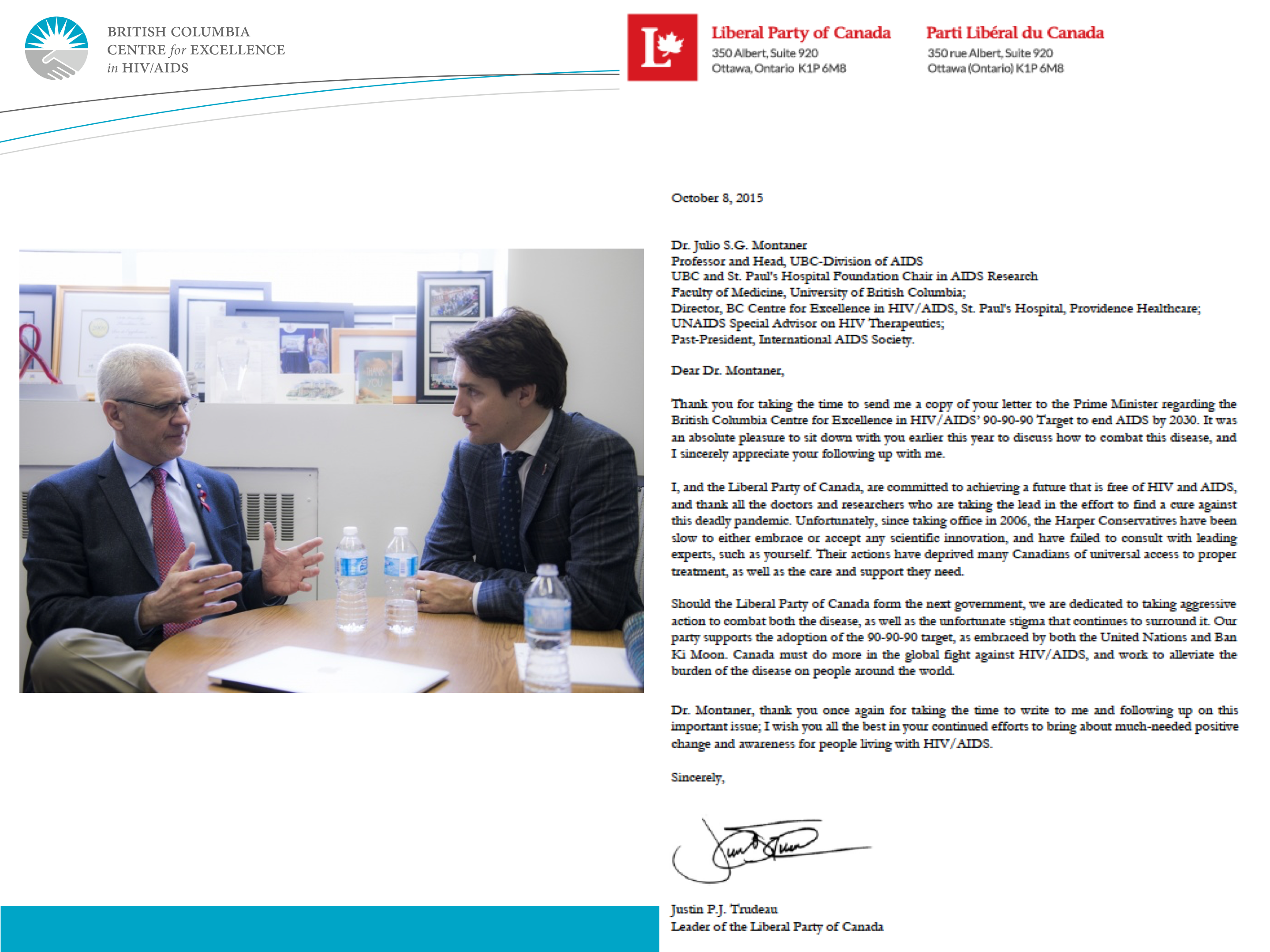 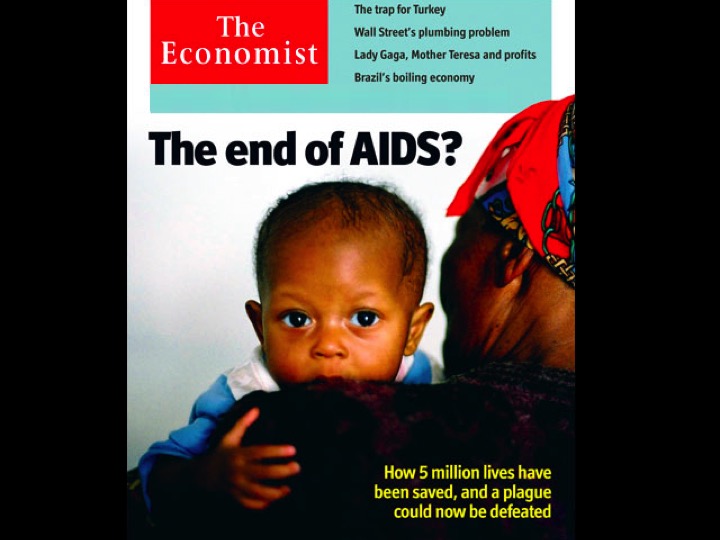 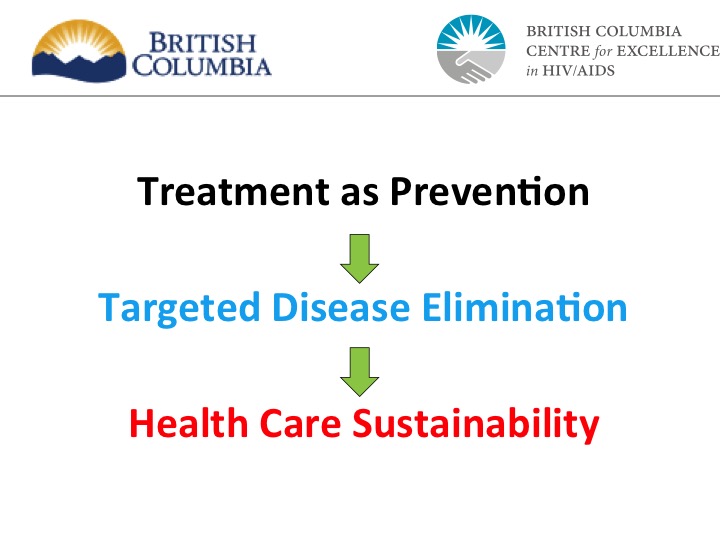 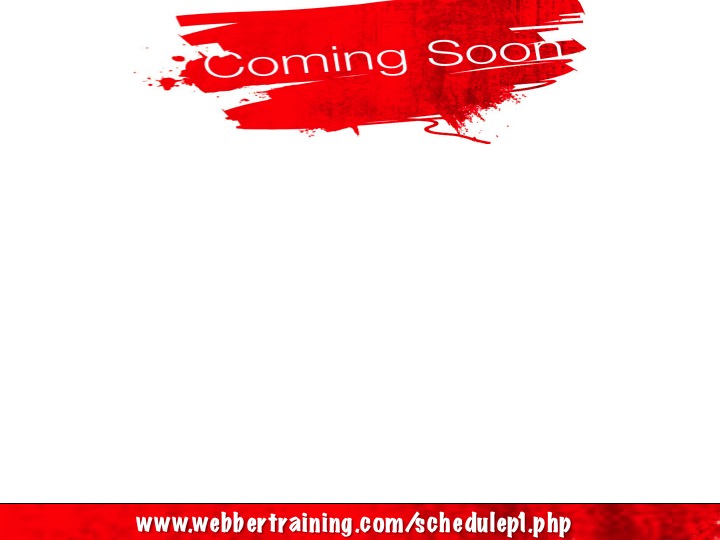 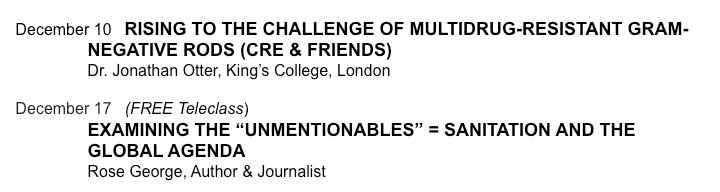 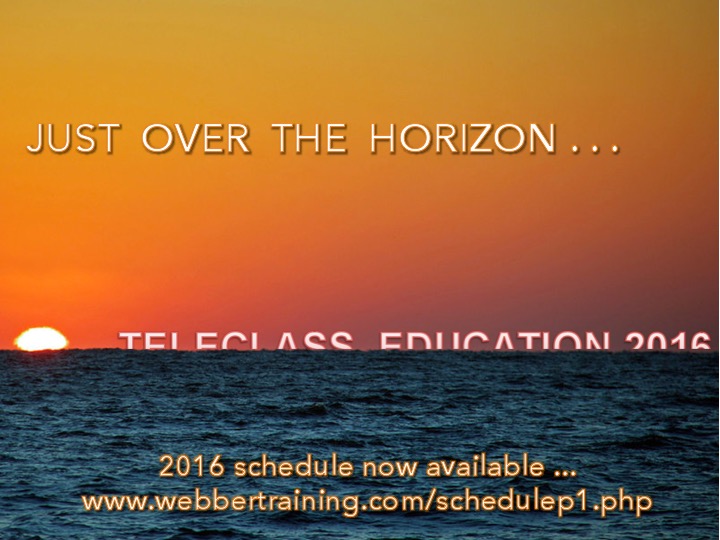 JUST  OVER  THE  HORIZON . . .
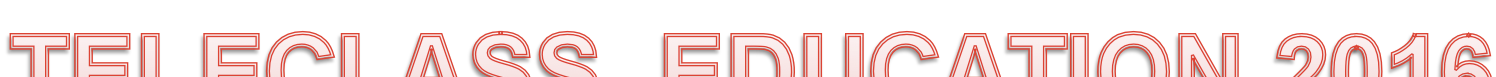 2016 schedule now available ...www.webbertraining.com/schedulep1.php
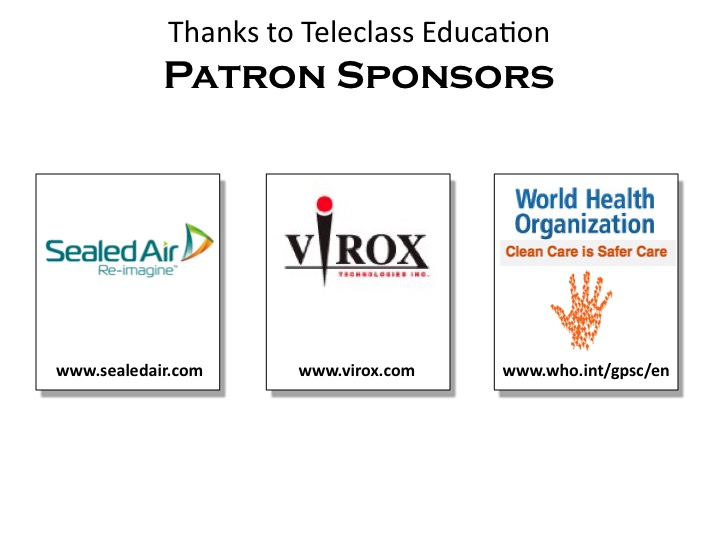